PowerPoint for finding the Lock Box 2 and its Key
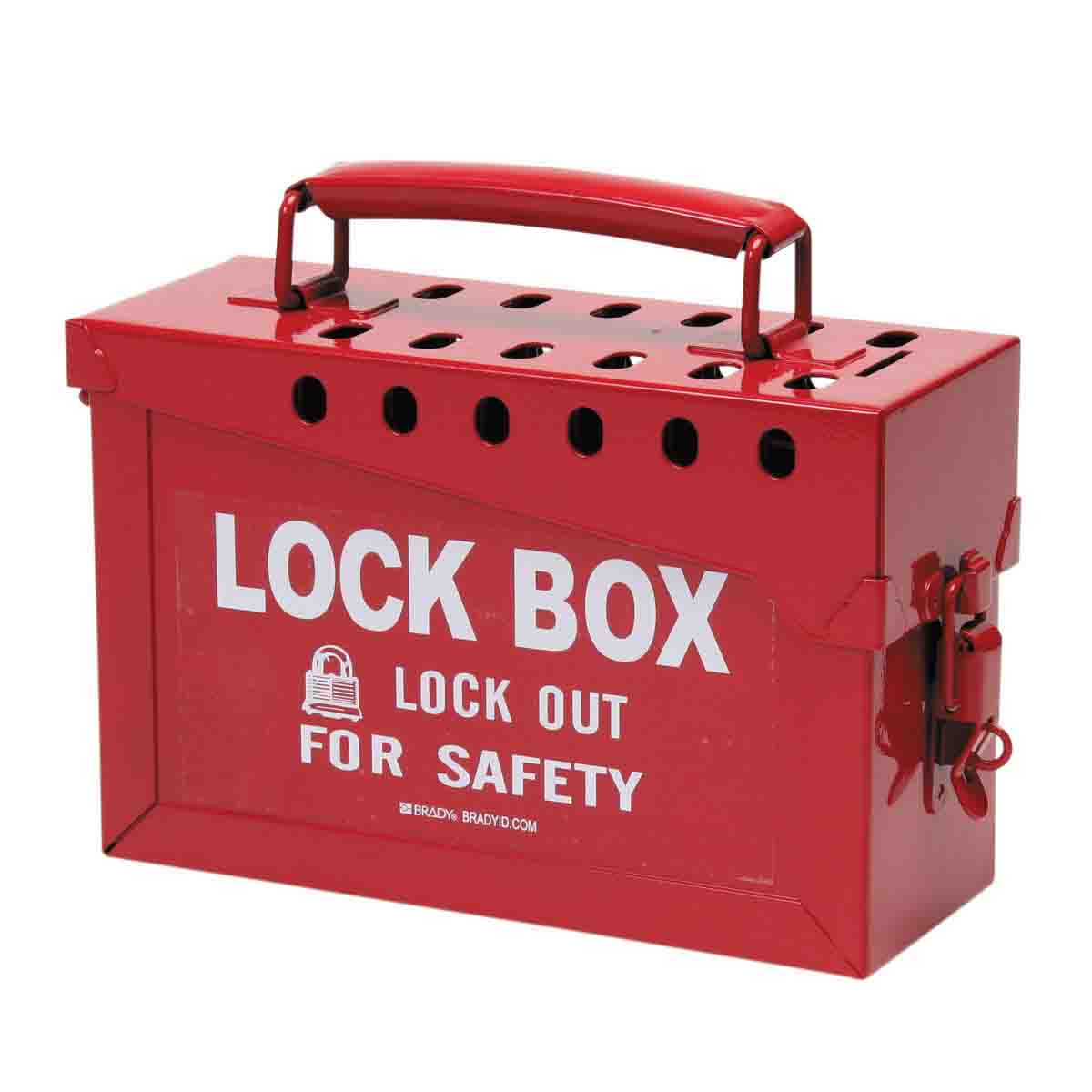 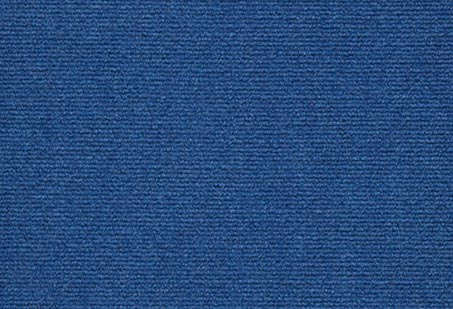 Location to Lock Box 2
Question 1:
	Is it on the floor?
YES
NO
CORRECT
Located on the floor! Next question…
Is it located by the printer?
YES
NO
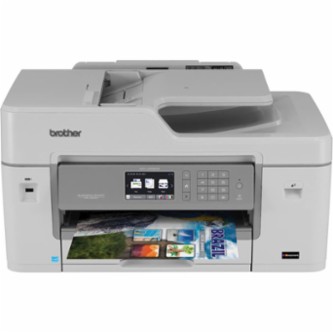 You are Wrong
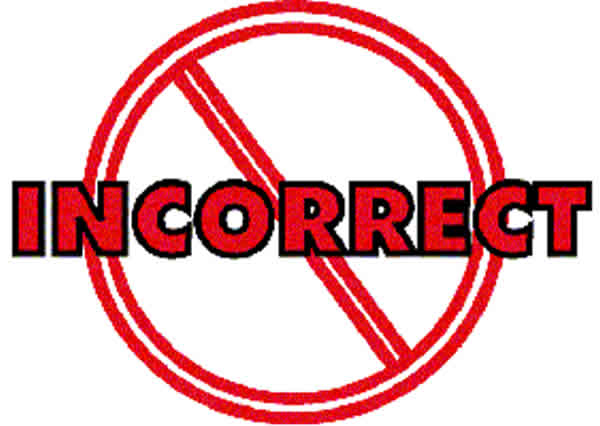 You need to start at the beginning.

Click me to go back.
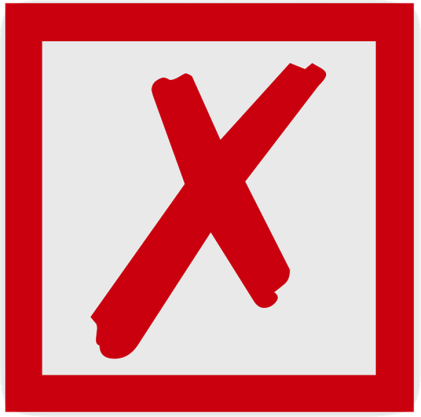 CORRECT
Located on the floor, but not by the printer.
Is it located near the refrigerator/ media door?
YES
NO
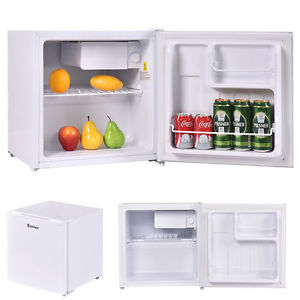 CORRECT
So it is on the floor,not near the printersand it is not near the fridge.Is it near the classroom door?
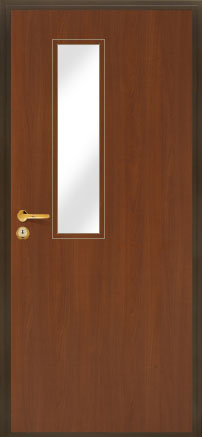 YES
NO
CORRECT
You are very warm now and getting closer…
It is on the floor, not near printer, refrigerator or classroom door….

Is it near Mrs. Guzinski’s desk?
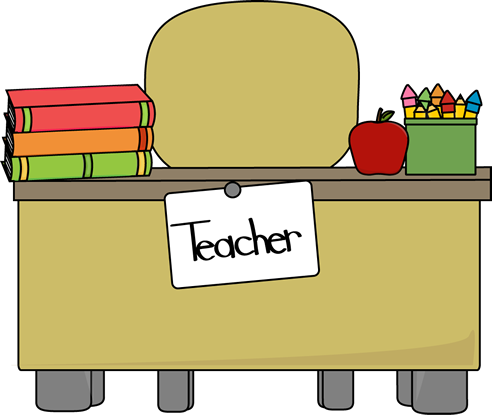 YES
NO
NOW YOU KNOW
That the box is under Mrs. G’s desk. 
Congratulations! 
 You now know where the lock box is located!
SO GO FIND IT….
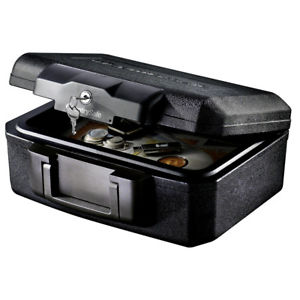